雇用調整助成金書類作成講座
雇用調整助成金書類作成講座
東京中小企業家同友会
江戸川支部　レイバーセクション　所長
藤浦　隆英
雇用調整助成金書類作成講座
雇用調整助成金の概要
教育訓練・出向の説明は省きます
雇用調整助成金書類作成講座
雇用調整助成金の期間の考え方
労使協定
計画届
労使協定
計画届
計画届については、特例により事後提出（6/30まで）可能
対象期間（任意の1年間）
Aの申請期間（2ヶ月以内）
賃金締め期間ごと
申請届
申請届
クーリング期間の説明は省きます
ポイント
給与締め期間ごとに毎月、労使協定計画届を作り、2ヶ月以内に申請届を提出する。
最初に1判定期間に満たない期間があるときは、最初の判定期間にくっつけることができる。
雇用調整助成金書類作成講座
雇用調整助成金の支給限度日数
賃金締め期間ごと
対象期間（任意の1年間）
＋ 100日
支給限度日数に含めない
支給限度日数の考え方　[休業延日数]÷[月末の対象労働者数]
社員４人を２人ずつ交代で１０日間（５日ずつ休ませると）
休業延日数20人日÷4人＝５日
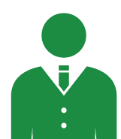 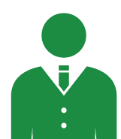 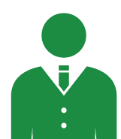 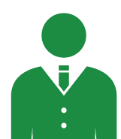 雇用調整助成金書類作成講座
休業の取らせ方
雇用調整助成金書類作成講座
休業の取らせ方
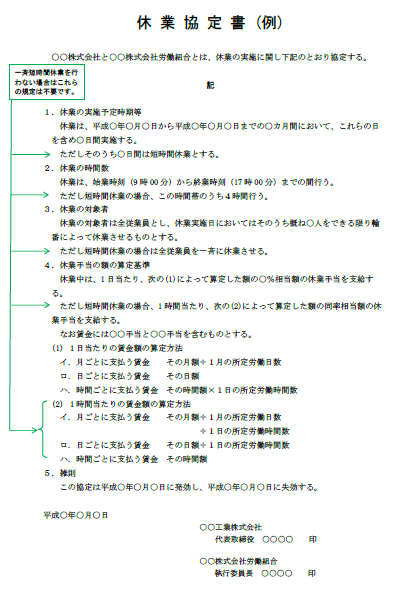 雇用調整助成金書類作成講座
休業の取らせ方
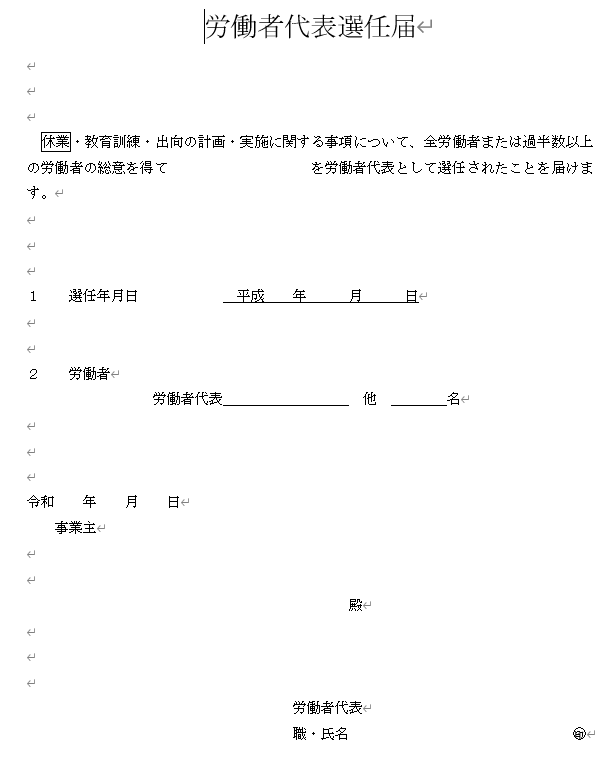 雇用調整助成金書類作成講座
休業の取らせ方
社員25人（内週4パート5人）
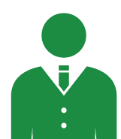 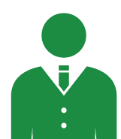 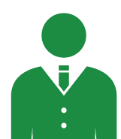 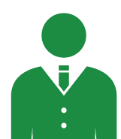 ・・・
所定労働日数
20人×20日=400日
5人×16日=80日
計480日
480÷40=12人日以上でクリア
雇用調整助成金書類作成講座
休業の取らせ方
平均賃金とは
直近3ヶ月の給与総額
3ヶ月の総歴日数
a
直近3ヶ月の給与総額
3ヶ月の所定労働日数
b　　　　　　　　　　　　　×60%
＊aとbどちらか高い方が平均賃金
通常の賃金の6割を支給すれば通常
問題ないが、残業代が多い方の場合は
注意が必要。
雇用調整助成金書類作成講座
休業の取らせ方
丸一日の休業は交代でも可

短時間休業の要件とは
特例により
部署・部門・店舗・職種・勤務体制等
　ごとに、一斉に行われること。
1時間単位で取得すること
常時配置が必要な者を除いて短時間
　休業をすることも可能
雇用調整助成金書類作成講座
雇用調整助成金の対象労働者とは
事業所　=　雇用保険番号（多くの場合会社ごと）
雇用調整助成金書類作成講座
雇用調整助成金の助成額
【雇用調整助成金】一人一日あたりの助成額
　前年度の平均日給　×　休業手当の支払い率　×　助成率
上限8,330円
【緊急雇用安定助成金】一人一日あたりの助成額
　実際に支払った平均休業手当日額　×　助成率
上限8,330円
雇用調整助成金書類作成講座
雇用調整助成金の手続きの流れ
雇用調整助成金書類作成講座
雇用調整助成金の手続きの流れ
雇用調整助成金書類作成講座
雇用調整助成金の休業協定書の書き方
休 業 協 定 書

　会社と従業員代表とは、休業の実施に関し、次のとおり協定します。

（休業の実施予定時期等）
第１条　休業は、令和2年◯月◯日から令和2年◯月◯日までの1カ月間において、◯◯日間実施します。
２　ただし、そのうち◯日間は短時間休業とします。

（休業の時間数）
第２条　休業は、始業時間（◯時◯分）から終業時間（◯時◯分）までの間行います。
２　ただし、短時間休業の場合、この時間帯のうち◯時間を休業します。

（休業の対象者）
第３条　休業の対象者は全従業員とし、休業実施日においては、そのうち概ね　人をできる限り交代で休業させるものとします。
２　ただし、短時間休業の場合は全従業員を一斉に休業させます。
（休業手当額の算定基準）
第４条　休業中は、1日あたり次の計算方法で算定した額の６０％相当額の休業手当を支給します。なお、賃金は通勤手当を除く諸手当を含むものとします。
(1)月給　・・・　月額÷１月の平均所定労働日数（◯日）
(2)日給　・・・　日額
(3)時間給・・・　時給額×一日の平均所定労働時間（直近３ヶ月平均）
２　短時間休業の場合は、１時間あたりの賃金額を次の計算方法で算定した額の６０％相当額の休業手当を支給します。
(1)月給　・・・　月額÷１月の平均所定労働時間（◯時間）
(2)日給　・・・　日額÷１日の所定労働時間
(3)時間給・・・　時給額

（雑則）
第５条　この協定の有効期間は、令和2年◯月◯日から令和2年◯月◯日までとします。ただし、新型コロナウイルスの状況および業績への影響によっては、再度従業員代表との協定を締結し延長することがあります。

令和2年◯月◯日
株式会社 ◯◯◯◯
 　　　　代表取締役　◯◯　◯◯　　　　　　　　　　 印

 　　　　従業員代表（自署）　◯◯　◯◯ 　　　　　　印
雇用調整助成金書類作成講座
雇用調整助成金の労働者代表専任届の書き方
労働者代表選任届



休業・教育訓練・出向の計画・実施に関する事項について、全労働者または過半数以上の労働者の総意を得て　代表　太郎　を労働者代表として選任されたことを届けます。



１　　選任年月日：　平成２年◯月◯日


２　　労働者
　　　　　　労働者代表　代表　太郎　他　◯◯名



令和２年◯月◯日
　　事業主
　　　　株式会社　◯◯◯◯
　　　　代表取締役　◯◯　◯◯　殿



　　　　　　　　　　　　　　　　労働者代表
　　　　　　　　　　　　　　　　職・氏名　製造　代表　太郎　印
原則としては、社員の過半数の署名押印が必要
特例に寄って、労働者代表選任届だけでよくなった。*

労働者代表選任届は、形式上労働者代表者が、
会社の代表に届け出る書類。

労働者代表の選任にあたっては、立候補を募って、
民主的な方法で選出する事が必要。
＊様式特第９号「休業・教育訓練実績一覧表（新型コロナウイルス感染症関係）」に協定を締結した労働者代表の署名または記名・押印がある事が条件。
雇用調整助成金書類作成講座
計画届は以上
社労士に頼む方はここまででOK

次から書類の書き方です。
（雇用保険被保険者の場合）
雇用調整助成金書類作成講座
雇用調整助成金の休業等実施計画届の書き方
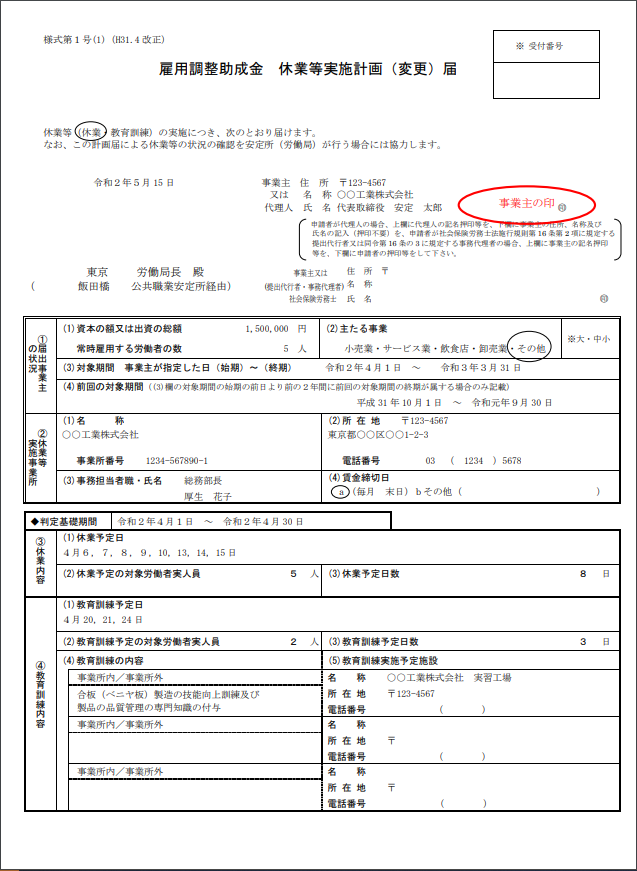 雇用調整助成金の様式ダウンロード（新型コロナウィルス感染症対策特例措置用）
https://www.mhlw.go.jp/stf/seisakunitsuite/bunya/koyouchouseijoseikin_20200410_forms.html
様式第1号①　雇用調整助成金　休業等実施計画（変更）届

＊毎回提出
雇用調整助成金書類作成講座
雇用調整助成金の休業等実施計画届の書き方
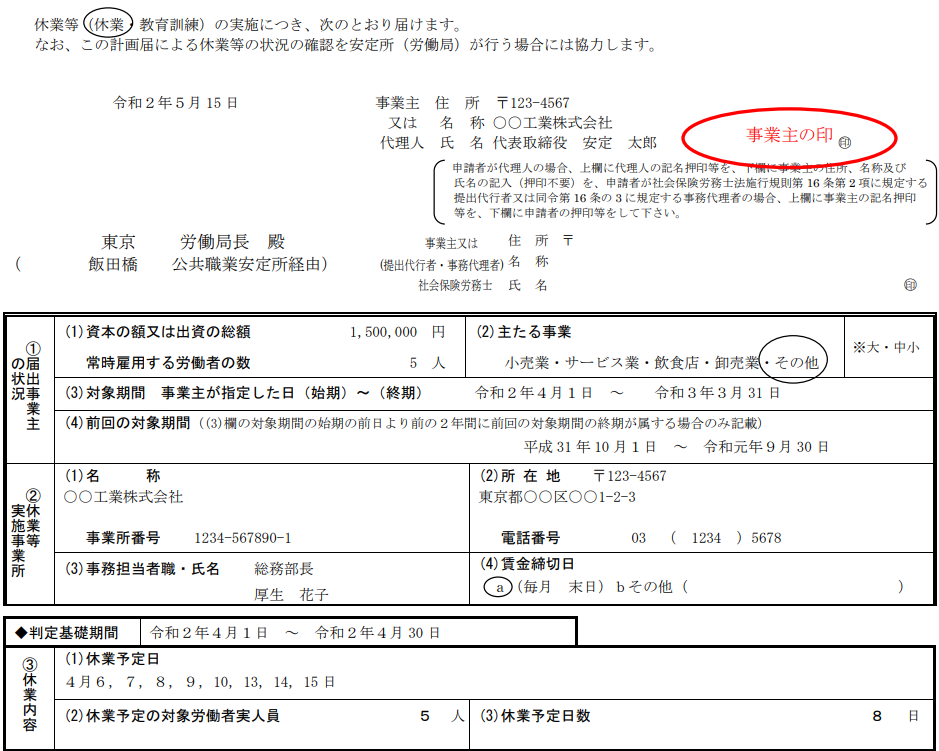 雇用調整助成金書類作成講座
雇用調整助成金の期間の考え方
労使協定
計画届
労使協定
計画届
計画届については、特例により事後提出（6/30まで）可能
対象期間（任意の1年間）
Aの申請期間（2ヶ月以内）
賃金締め期間ごと
申請届
申請届
クーリング期間の説明は省きます
ポイント
給与締め期間ごとに毎月、労使協定計画届を作り、2ヶ月以内に申請届を提出する。
最初に1判定期間に満たない期間があるときは、最初の判定期間にくっつけることができる。
雇用調整助成金書類作成講座
雇用調整助成金の休業等実施計画届の書き方
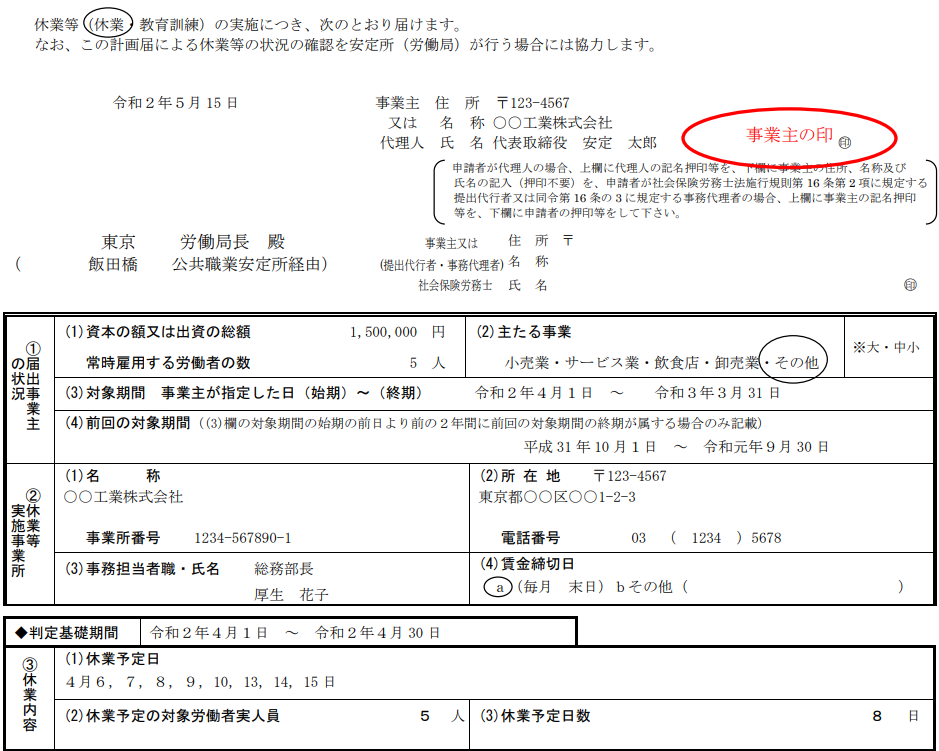 雇用調整助成金書類作成講座
雇用調整助成金の事業活動状況申出書の書き方
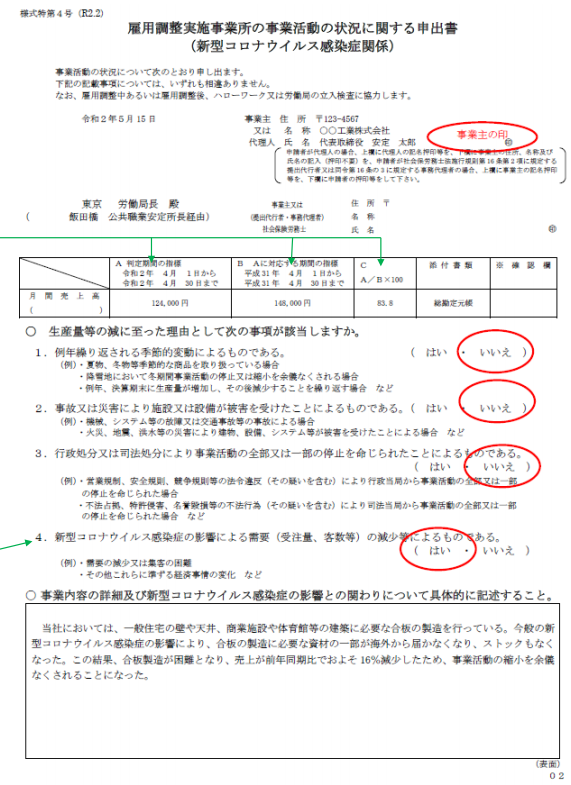 雇用調整助成金の様式ダウンロード（新型コロナウィルス感染症対策特例措置用）
https://www.mhlw.go.jp/stf/seisakunitsuite/bunya/koyouchouseijoseikin_20200410_forms.html
様式第4号　雇用調整実施事業所の事業活動の状況に関する申出書
　　　　　（新型コロナウイルス感染症関係）

＊初回のみ提出

添付書類：売上がわかる書類
（売上簿、営業収入簿、会計システムの帳簿等）
雇用調整助成金書類作成講座
雇用調整助成金の事業活動状況申出書の書き方
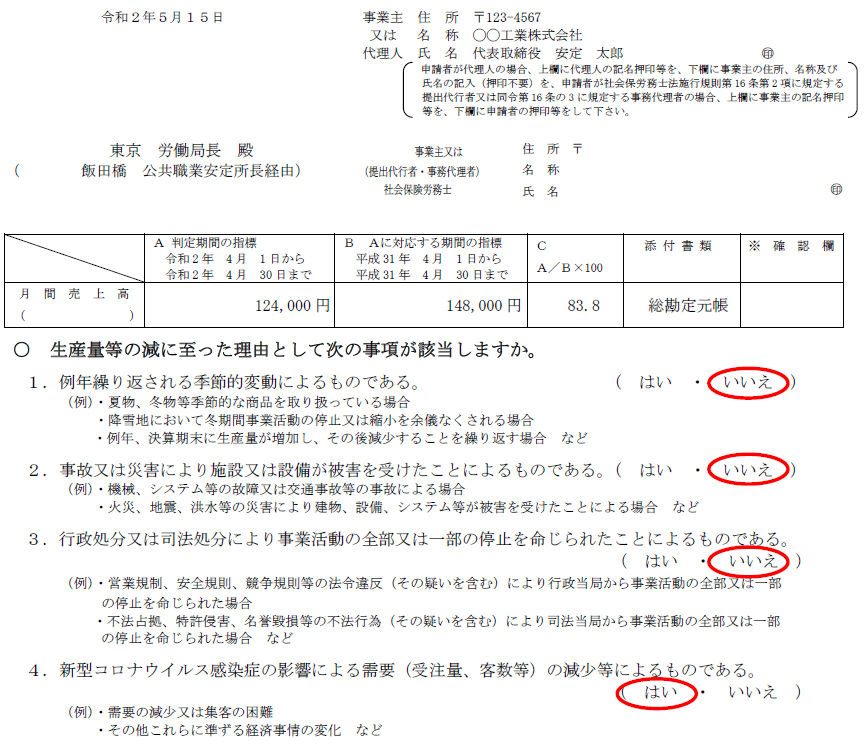 雇用調整助成金書類作成講座
雇用調整助成金の事業活動状況申出書の書き方
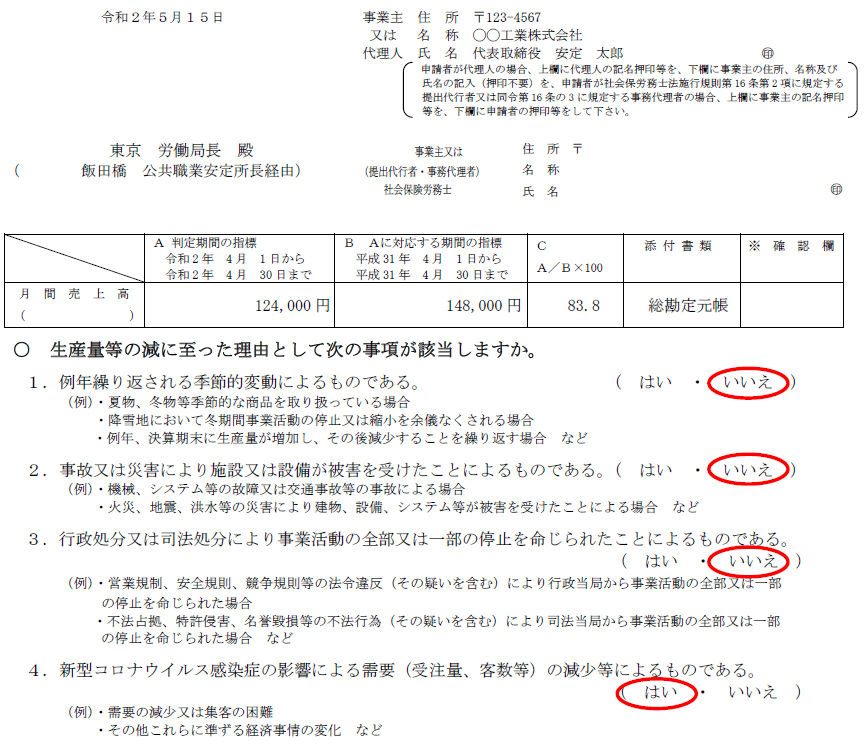 雇用調整助成金書類作成講座
雇用調整助成金の事業活動状況申出書の書き方
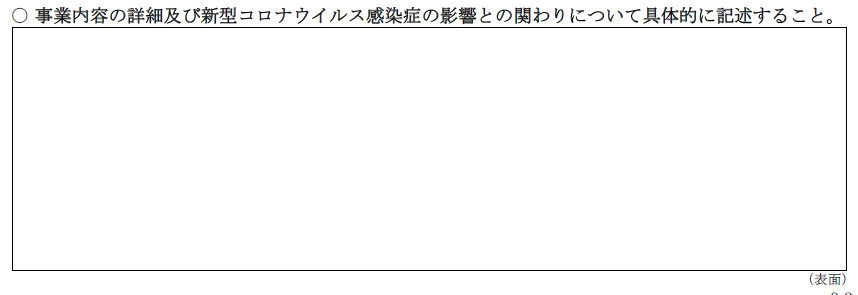 当社においては、一般住宅の壁や天井、商業施設や体育館等の建築に必要な合板の製造を行っている。今般の新型コロナウイルス感染症の影響により、合板の製造に必要な資材の一部が海外から届かなくなり、ストックもなくなった。この結果合板製造が困難となり、売上が前年同月比でおよそ16%減少したため、事業活動の縮小を余儀なくされることとなった。
雇用調整助成金書類作成講座
労働者名簿とは
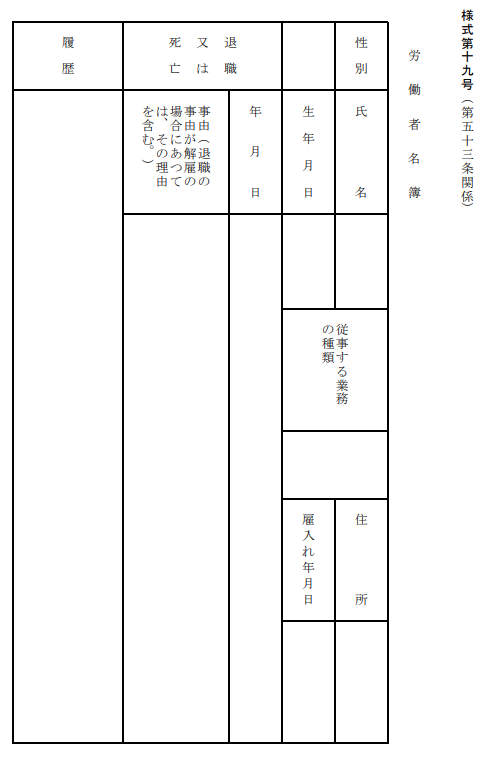 厚生労働省：労働基準法関係主要様式
https://www.mhlw.go.jp/bunya/roudoukijun/roudoujouken01/
労働者名簿（添付書類）

＊初回のみ提出

必要な記載事項：
氏名、生年月日、性別、住所、業務の種類、履歴、雇用年月日、退職年月日と事由、死亡年月日と原因の9つの項目
雇用調整助成金書類作成講座
役員名簿とは
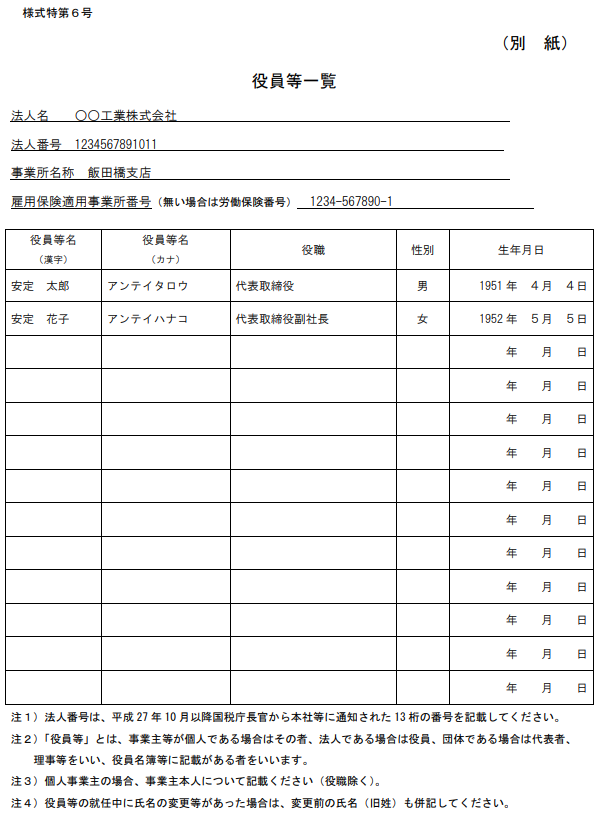 雇用調整助成金の様式ダウンロード（新型コロナウィルス感染症対策特例措置用）
https://www.mhlw.go.jp/stf/seisakunitsuite/bunya/koyouchouseijoseikin_20200410_forms.html
役員等一覧（添付書類）（様式第4号　雇用調整実施事業所の事業活動の状況に関する申出書の中）


＊毎回提出
雇用調整助成金書類作成講座
資本金額を示す書類とは
※中小企業の人数要件を見たしている場合、資本額を示す書類は不要
雇用調整助成金の様式ダウンロード（新型コロナウィルス感染症対策特例措置用）
https://www.mhlw.go.jp/stf/seisakunitsuite/bunya/koyouchouseijoseikin_20200410_forms.html
資本金額を示す書類（添付書類）
「会社案内パンフレット」「登記事項証明書」「法人税確定申告書」など

＊初回のみ提出
雇用調整助成金書類作成講座
計画届は以上
計画届は以上

次からは支給申請に必要な書類
（雇用保険被保険者の場合）
雇用調整助成金書類作成講座
雇用調整助成金の支給要件確認申立書の書き方
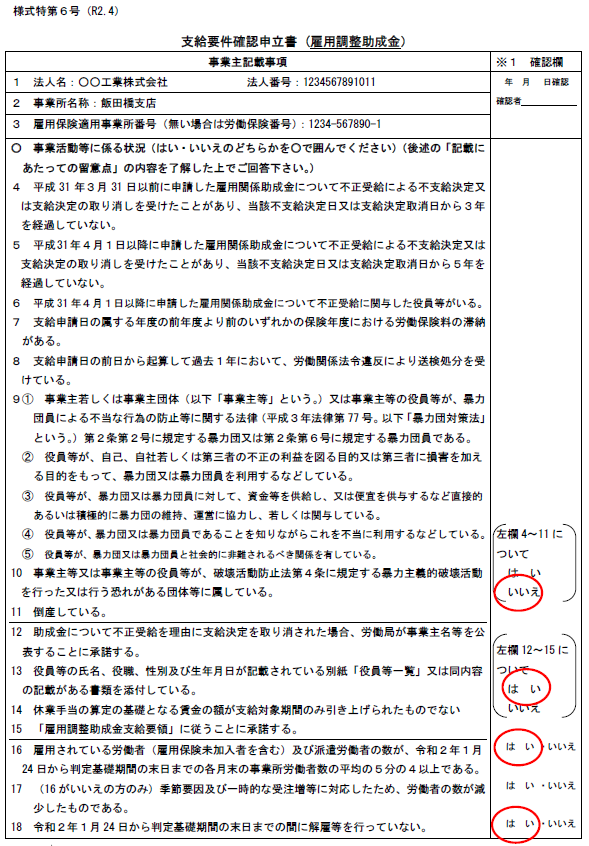 雇用調整助成金の様式ダウンロード（新型コロナウィルス感染症対策特例措置用）
https://www.mhlw.go.jp/stf/seisakunitsuite/bunya/koyouchouseijoseikin_20200410_forms.html
様式第6号　支給要件確認申立書（雇用調整助成金）

＊毎回提出

４～11「いいえ」（「はい」がある場合は対象外）

12～15 「はい」（「いいえ」がある場合は対象外）

16と18が「はい」→9割支給
16「いいえ」17と18が「はい」→9割支給
それ以外は8割支給

・期間の定めのない労働者を、事業主都合による解雇した場合
・期間の定めのある労働者を、解雇とみなされる労働者の雇い止め、事業主都
合による中途契約解除等した場合
・派遣労働者を、契約期間満了前に事業主都合により契約解除等した場合
雇用調整助成金書類作成講座
雇用調整助成金の支給要件確認申立書の書き方
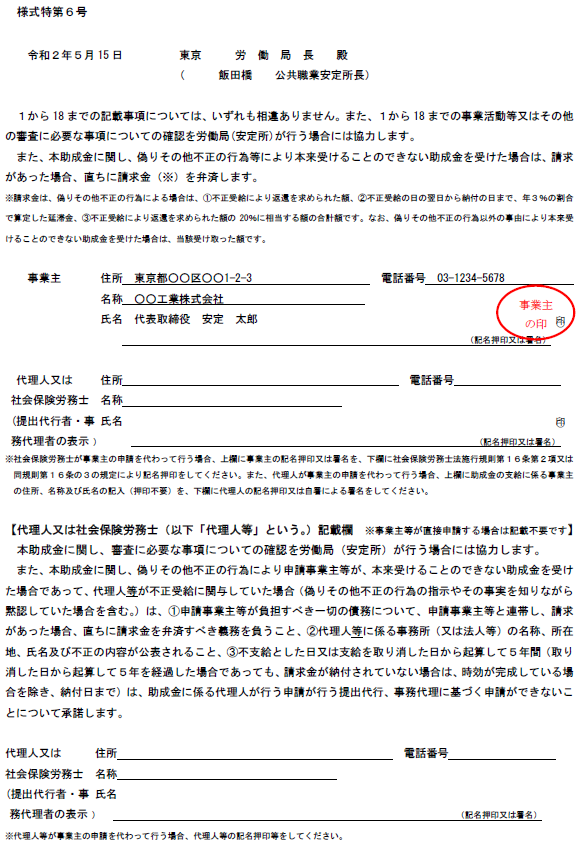 雇用調整助成金の様式ダウンロード（新型コロナウィルス感染症対策特例措置用）
https://www.mhlw.go.jp/stf/seisakunitsuite/bunya/koyouchouseijoseikin_20200410_forms.html
様式第6号　支給要件確認申立書（雇用調整助成金）

＊毎回提出
雇用調整助成金書類作成講座
雇用調整助成金の休業実績一覧表の書き方
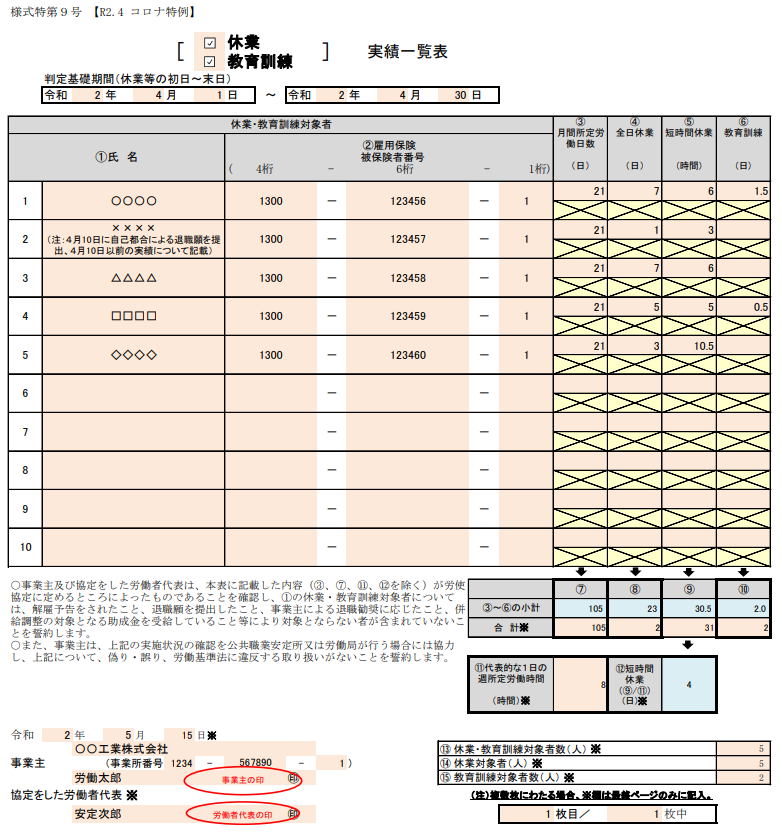 雇用調整助成金の様式ダウンロード（新型コロナウィルス感染症対策特例措置用）
https://www.mhlw.go.jp/stf/seisakunitsuite/bunya/koyouchouseijoseikin_20200410_forms.html
様式第9号　休業実績一覧表（コロナ特例）

＊毎回提出
雇用調整助成金書類作成講座
雇用調整助成金の休業実績一覧表の書き方
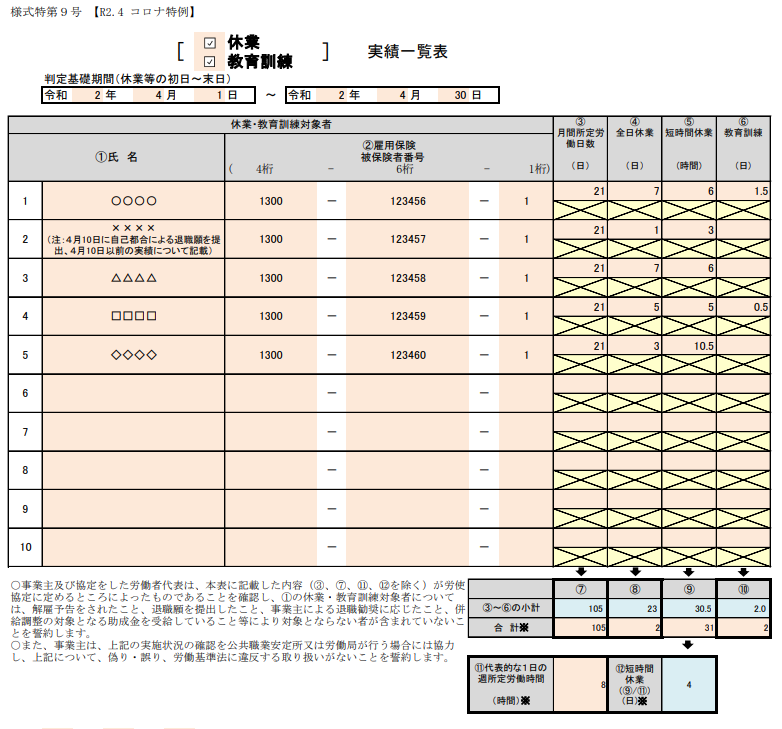 雇用調整助成金書類作成講座
雇用調整助成金の休業実績一覧表の書き方
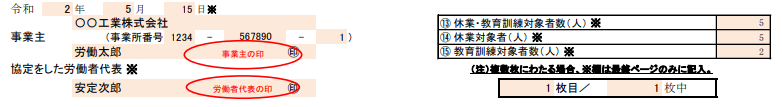 雇用調整助成金書類作成講座
雇用調整助成金の助成額算定書の書き方
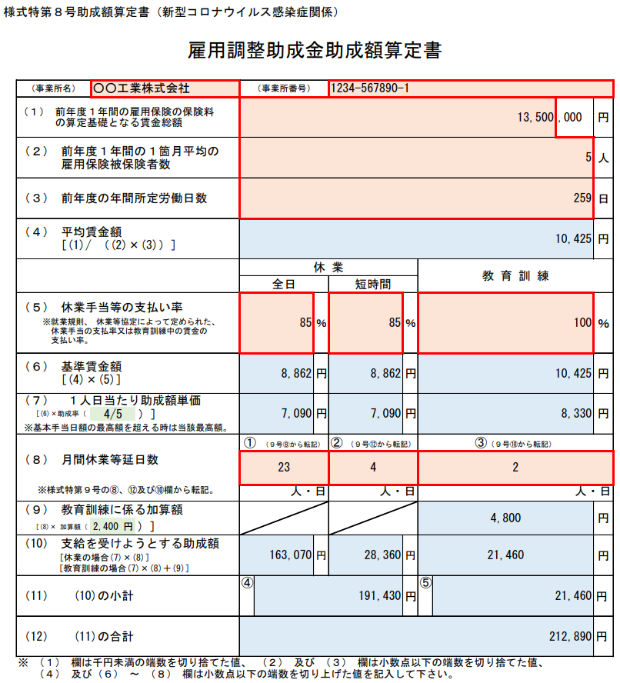 雇用調整助成金の様式ダウンロード（新型コロナウィルス感染症対策特例措置用）
https://www.mhlw.go.jp/stf/seisakunitsuite/bunya/koyouchouseijoseikin_20200410_forms.html
様式特第8号　雇用調整助成金助成額算定書

＊毎回提出
雇用調整助成金書類作成講座
雇用調整助成金の助成額算定書の書き方
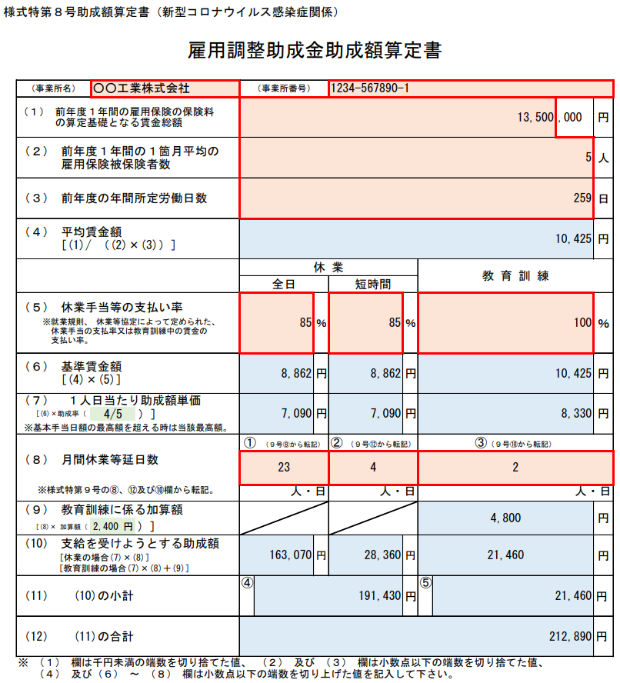 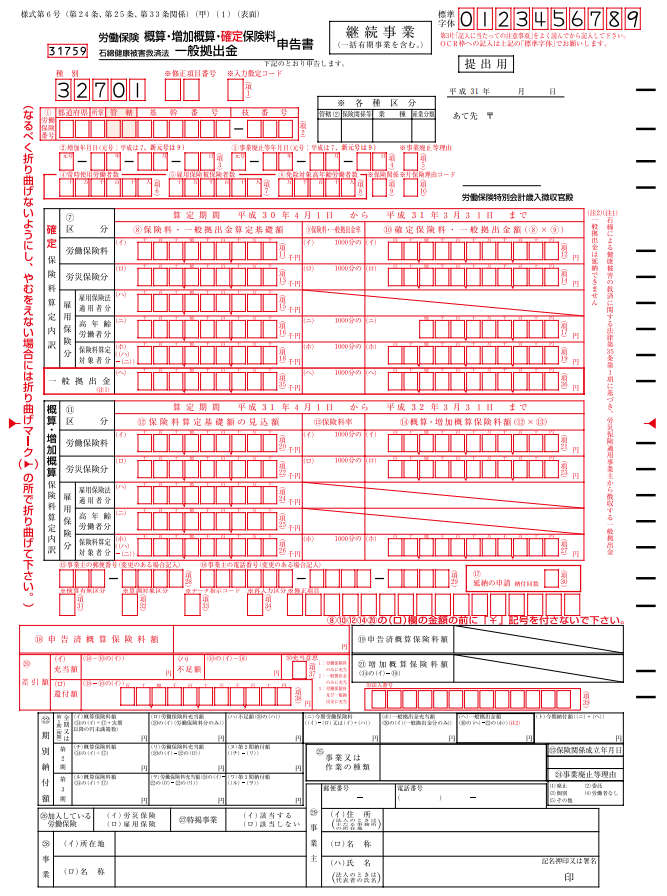 雇用調整助成金書類作成講座
雇用調整助成金の助成額算定書の書き方
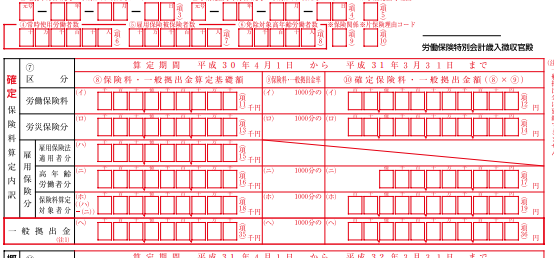 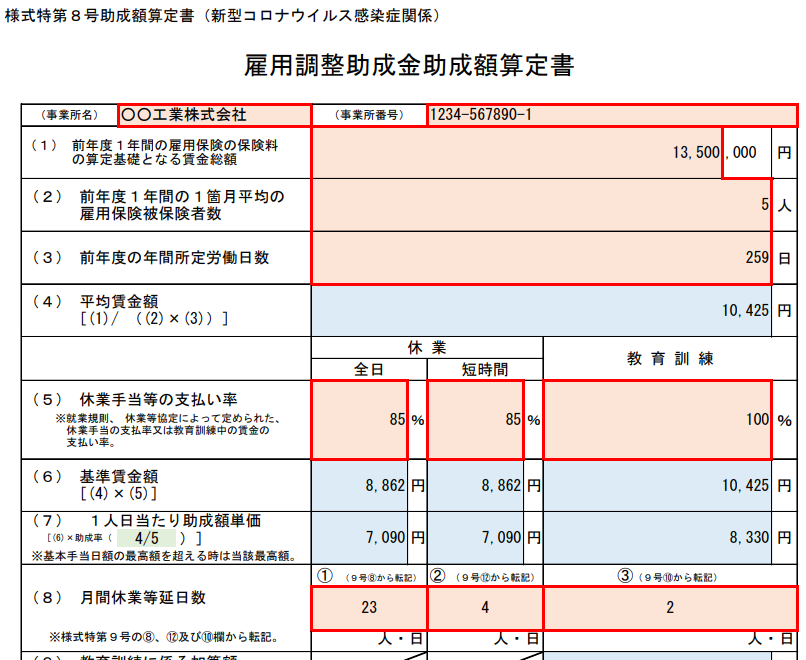 休業協定書
（休業手当額の算定基準）
第４条　休業中は、1日あたり次の計算方法で算定した額の６０％相当額の休業手当を支給します。なお、賃金は通勤手当を除く諸手当を含むものとします。
（中略）
２　短時間休業の場合は、１時間あたりの賃金額を次の計算方法で算定した額の６０％相当額の休業手当を支給します。
雇用調整助成金書類作成講座
雇用調整助成金の助成額算定書の書き方
社員25人（内週4パート5人）
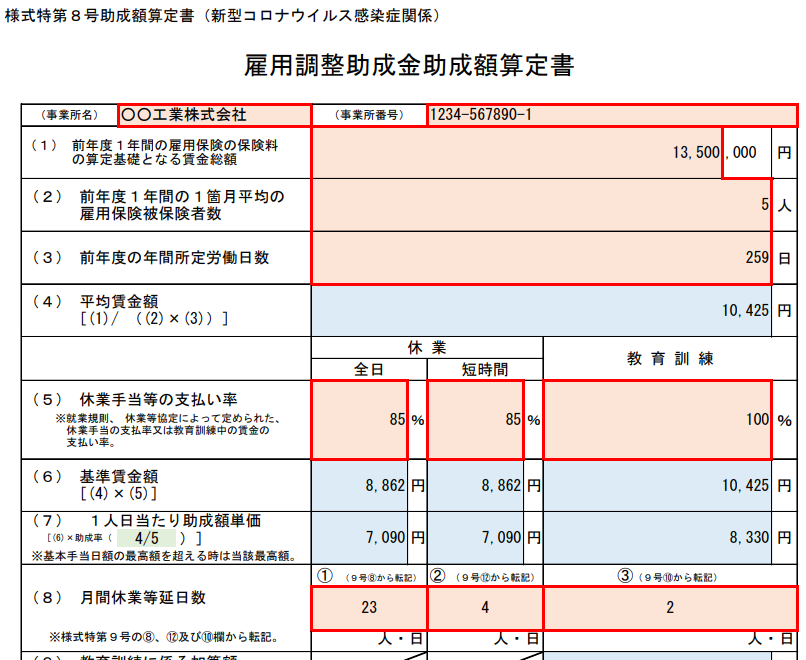 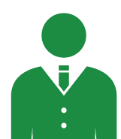 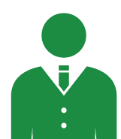 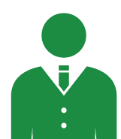 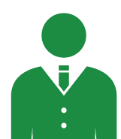 ・・・
所定労働日数
20人×240日=4,800日
5人×192日=960日
4,800+960＝5,760日
25人
＝　230日
(小数点以下切り捨て)
雇用調整助成金書類作成講座
雇用調整助成金の助成額算定書の書き方
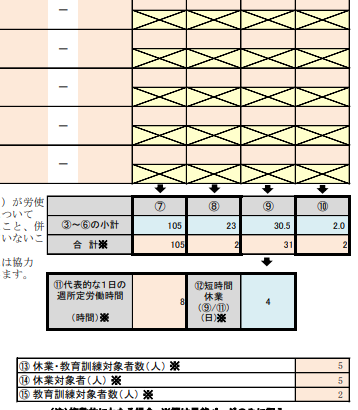 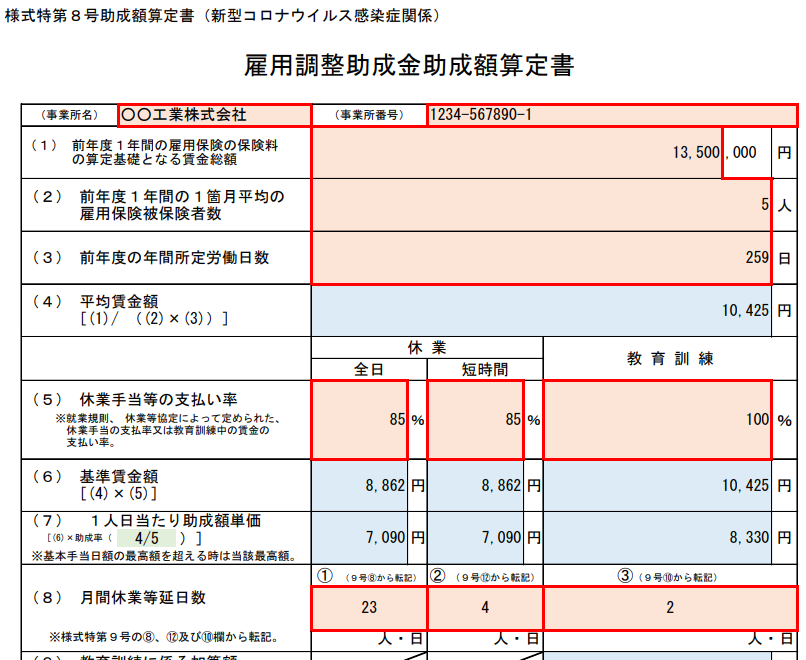 雇用調整助成金書類作成講座
雇用調整助成金の助成額算定書の書き方
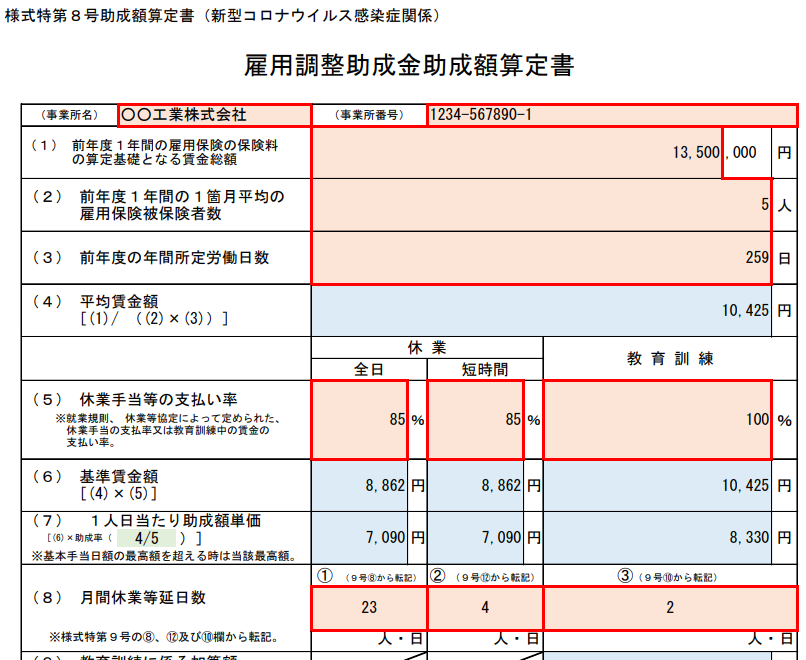 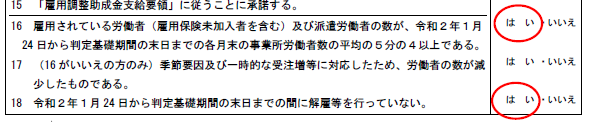 様式第6号　支給要件確認申立書（雇用調整助成金）

16と18が「はい」→9割支給
16「いいえ」17と18が「はい」→9割支給
それ以外は8割支給
雇用調整助成金書類作成講座
雇用調整助成金の支給申請書の書き方
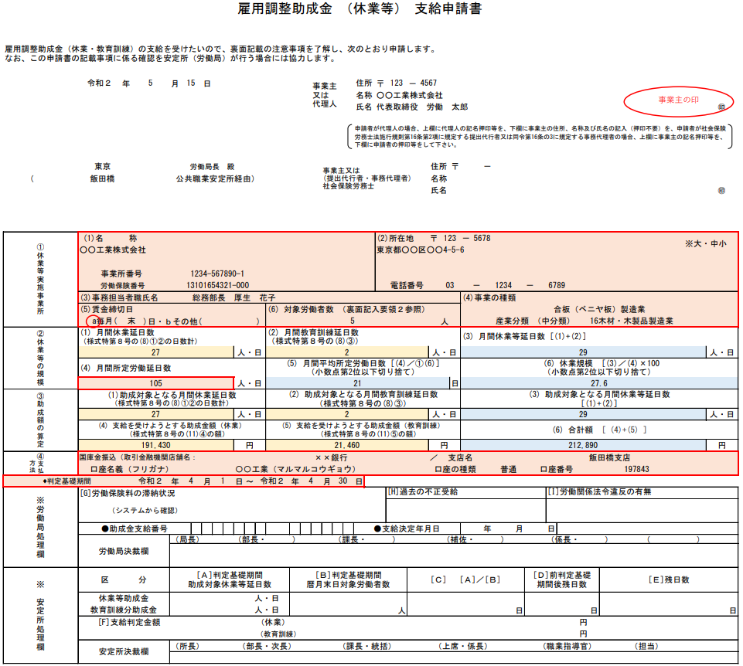 雇用調整助成金の様式ダウンロード（新型コロナウィルス感染症対策特例措置用）
https://www.mhlw.go.jp/stf/seisakunitsuite/bunya/koyouchouseijoseikin_20200410_forms.html
様式特第7号　雇用調整助成金（休業等）支給申請書

＊毎回提出
雇用調整助成金書類作成講座
雇用調整助成金の支給申請書の書き方
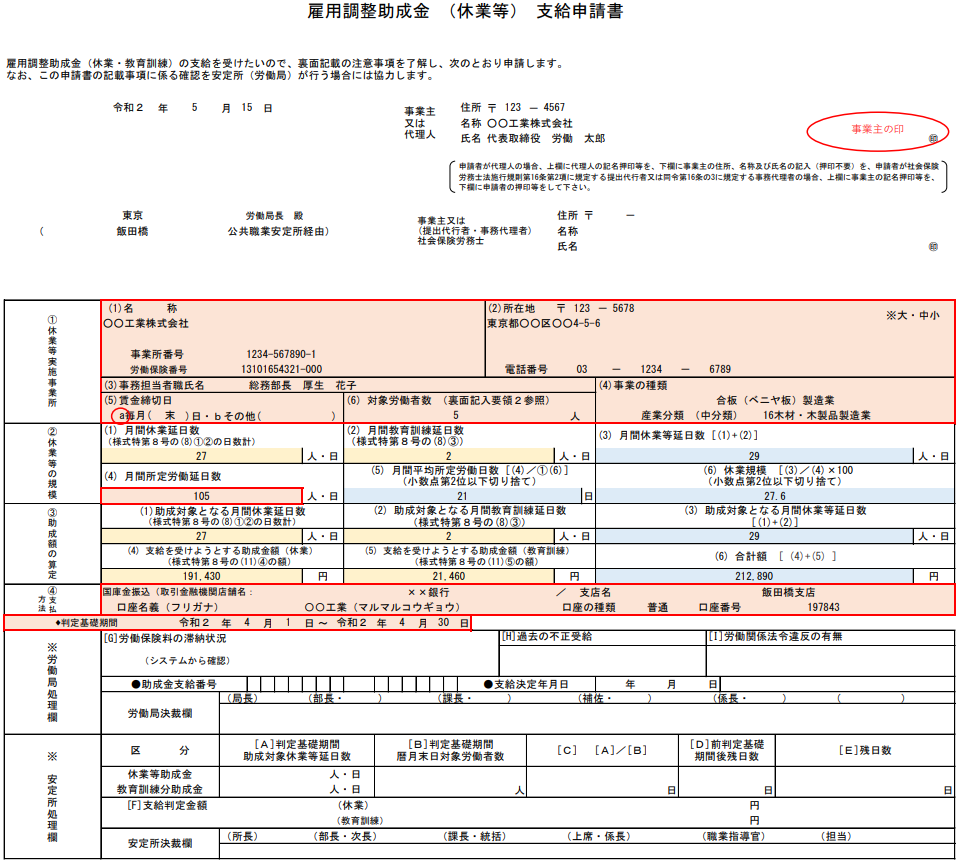 雇用調整助成金書類作成講座
雇用調整助成金の支給申請書の書き方
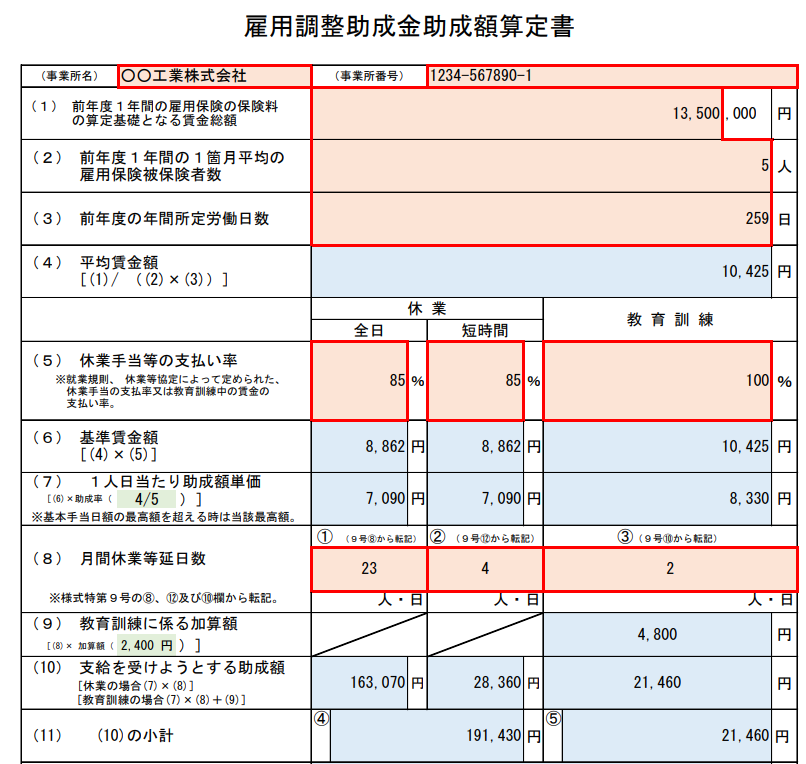 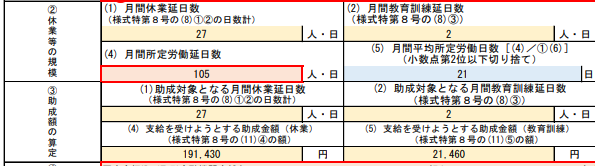 ＋
雇用調整助成金書類作成講座
雇用調整助成金の支給申請書の書き方
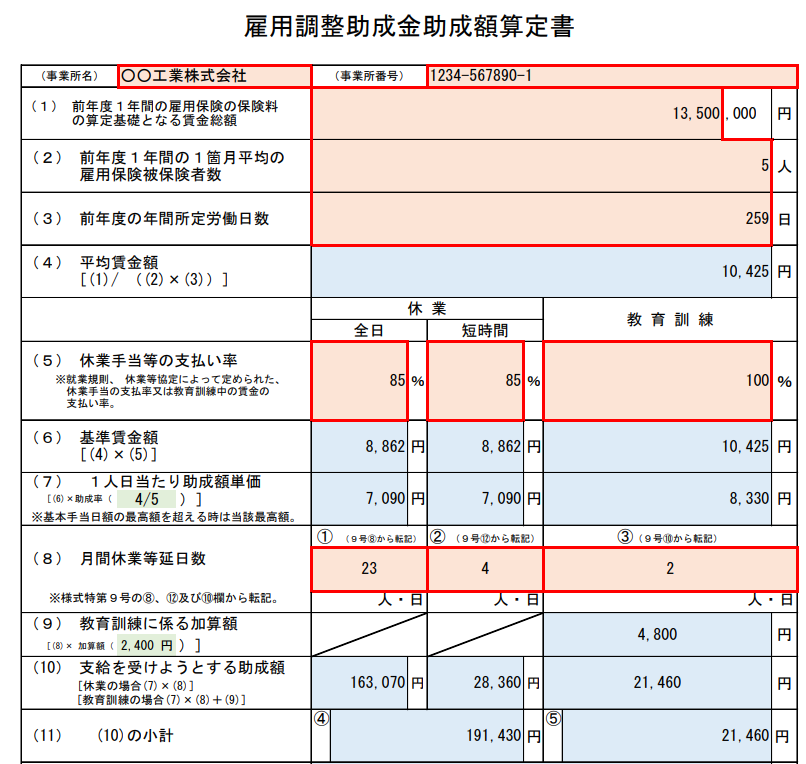 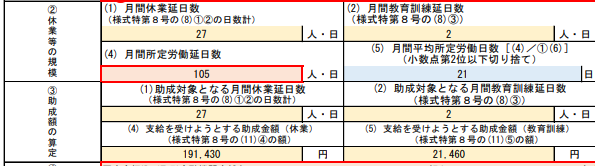 雇用調整助成金書類作成講座
雇用調整助成金の添付書類について
雇用調整助成金書類作成講座
雇用保険被保険者の場合は以上
雇用保険被保険者の場合は以上

次からは雇用保険被保険者以外の場合

違いがあるのは
・休業計画・実績一覧表
・助成額算定書
・支給申請書
雇用調整助成金書類作成講座
緊急雇用安定助成金の休業実績一覧表の書き方
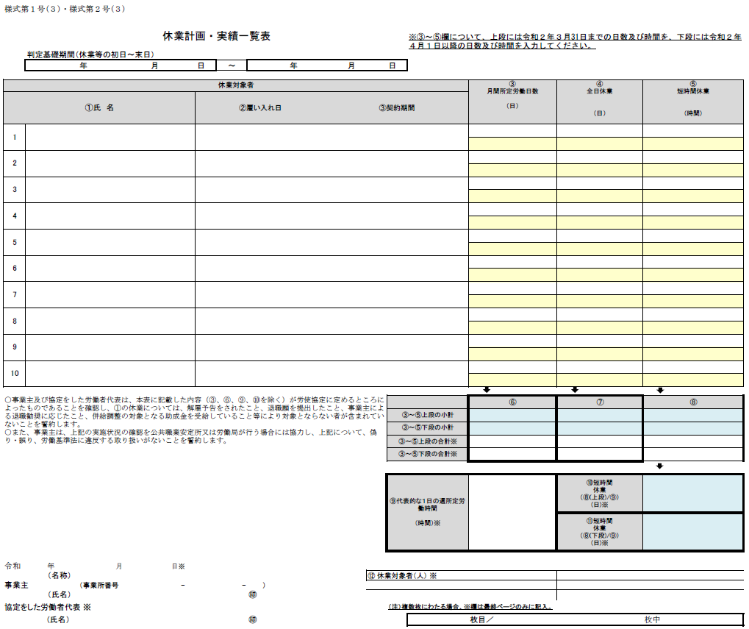 雇用調整助成金の様式ダウンロード（新型コロナウィルス感染症対策特例措置用）
https://www.mhlw.go.jp/stf/seisakunitsuite/bunya/koyouchouseijoseikin_20200410_forms.html
様式第1号(3)　休業計画・実績一覧表

＊毎回提出
雇用調整助成金書類作成講座
緊急雇用安定助成金の休業実績一覧表の書き方
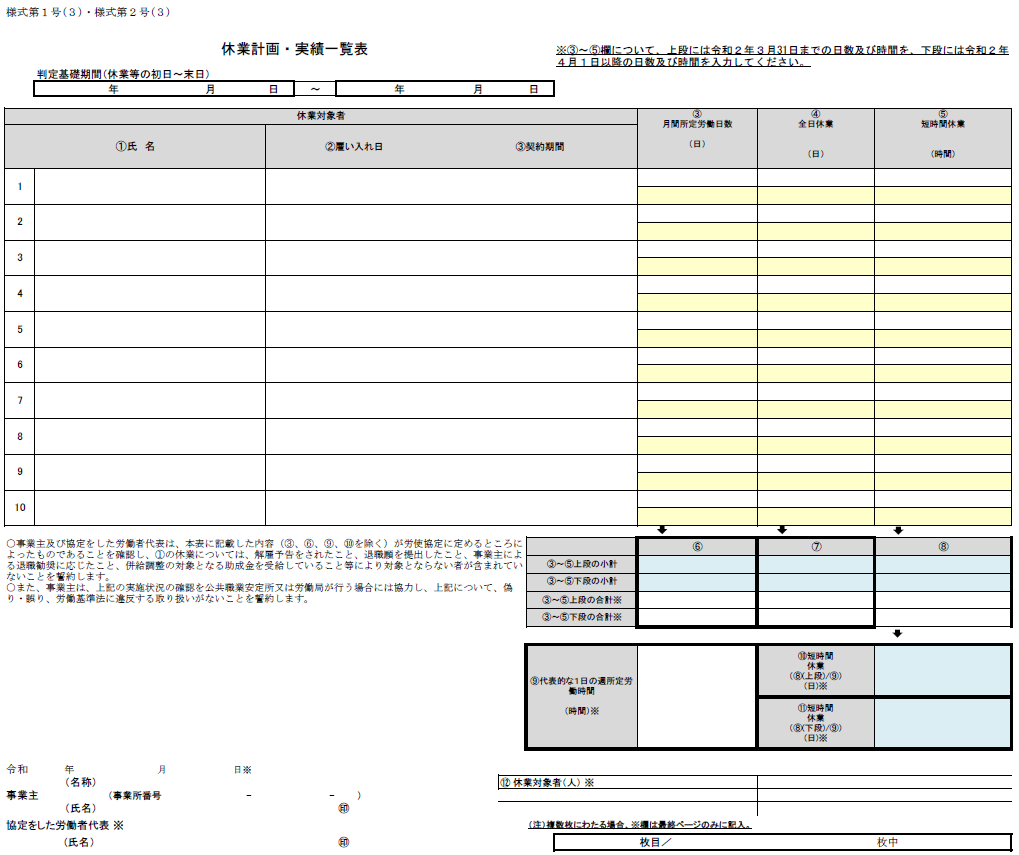 雇用調整助成金書類作成講座
緊急雇用安定助成金の助成額算定書の書き方
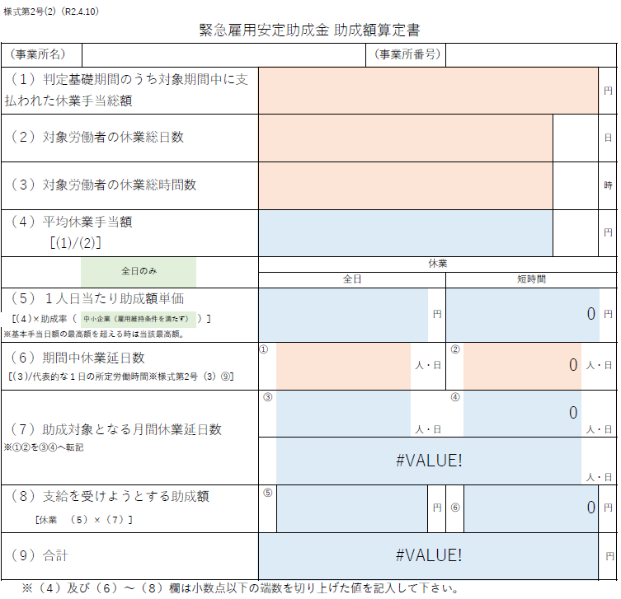 雇用調整助成金の様式ダウンロード（新型コロナウィルス感染症対策特例措置用）
https://www.mhlw.go.jp/stf/seisakunitsuite/bunya/koyouchouseijoseikin_20200410_forms.html
様式第2号(2)　緊急雇用安定助成金 助成額算定書

＊毎回提出
雇用調整助成金書類作成講座
緊急雇用安定助成金の助成額算定書の書き方
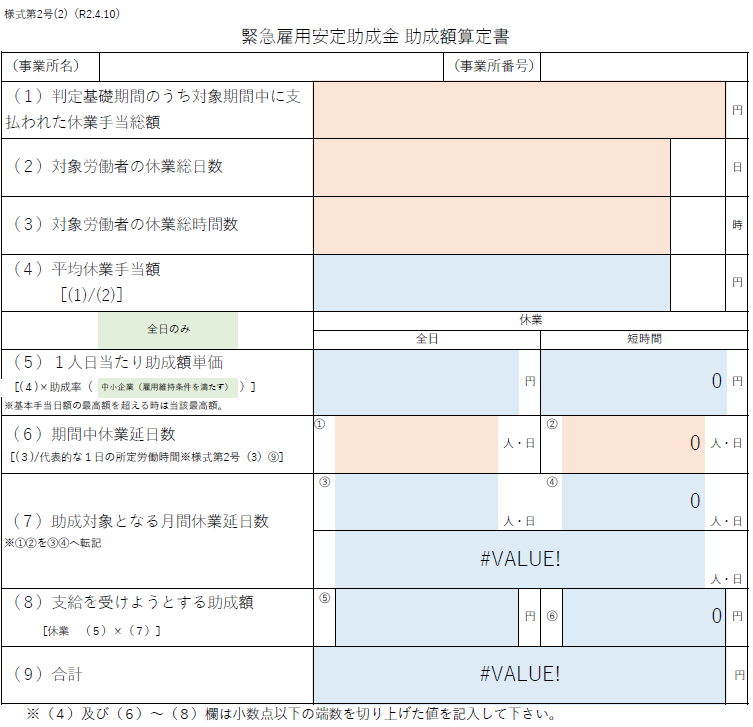 雇用調整助成金書類作成講座
緊急雇用安定助成金の助成額算定書の書き方
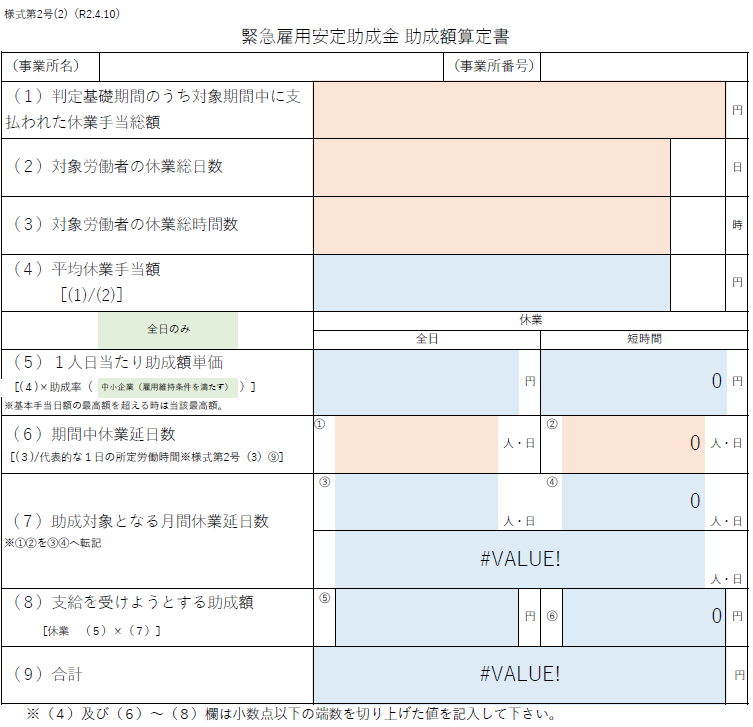 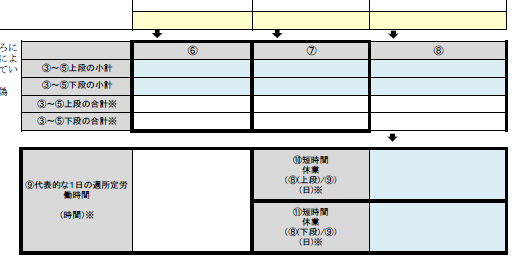 雇用調整助成金書類作成講座
緊急雇用安定助成金の支給申請書の書き方
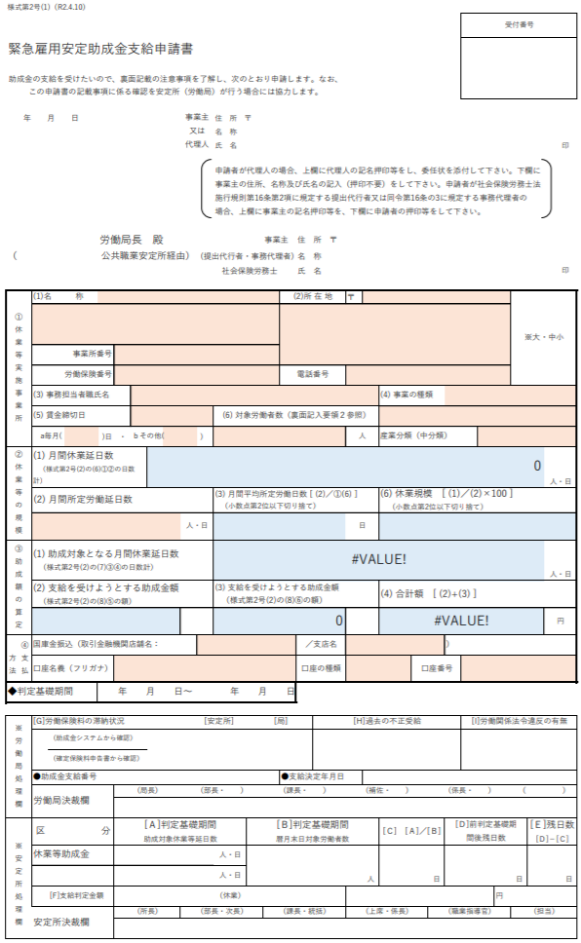 雇用調整助成金の様式ダウンロード（新型コロナウィルス感染症対策特例措置用）
https://www.mhlw.go.jp/stf/seisakunitsuite/bunya/koyouchouseijoseikin_20200410_forms.html
様式第2号(1)　緊急雇用安定助成金支給申請書

＊毎回提出
雇用調整助成金書類作成講座
緊急雇用安定助成金の支給申請書の書き方
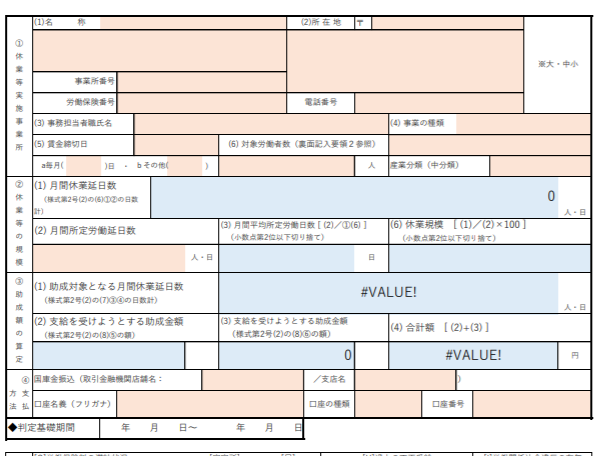 雇用調整助成金書類作成講座
最後に
ご清聴ありがとうございました。